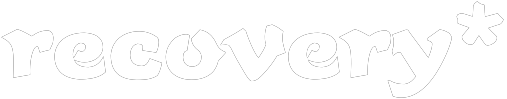 Recovery (Zotavení) v péči o duševní zdraví
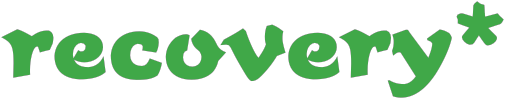 pojem Recovery
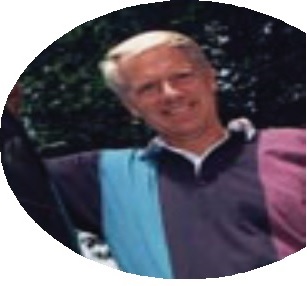 novinka stará cca 20 let

PhD. William A. Anthony, Boston University 1993 

do 90. let 20. století bylo cílem péče o duševně nemocné udržení přijatelného stavu

víra v zotavení nebyla a dodnes není příliš rozšířená
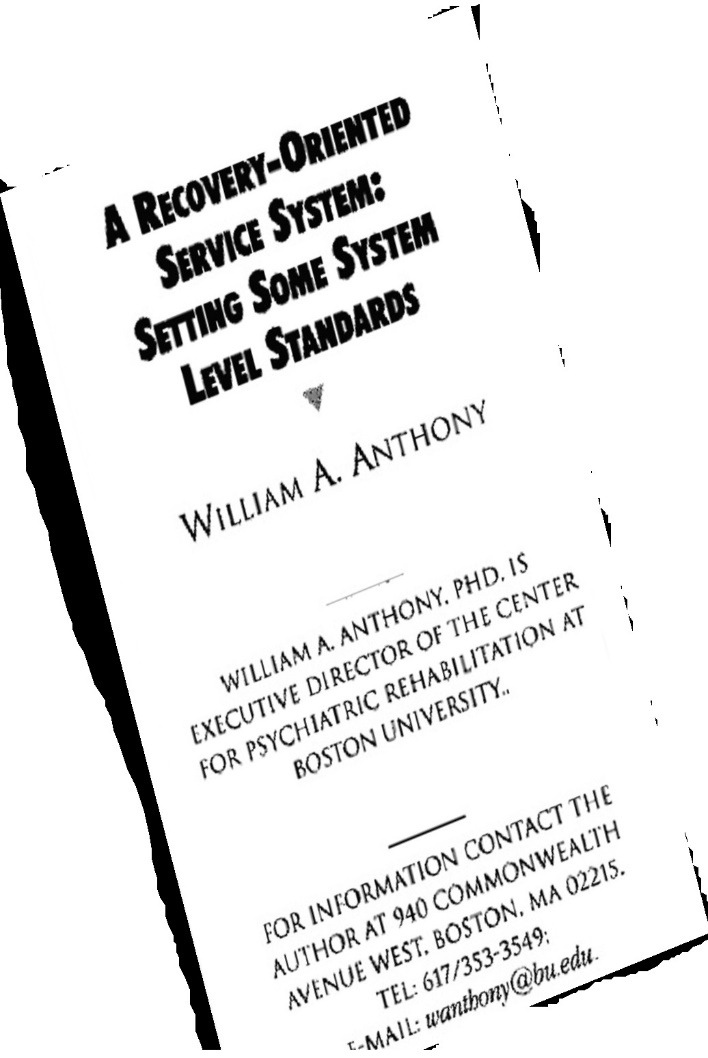 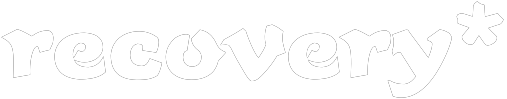 William A. Anthony (1993)
“ Hluboce osobní, jedinečný proces změny přístupů, hodnot, pocitů, cílů, dovedností a/nebo rolí. Jeto způsob prožívání uspokojujícího, nadějeplného a přínosného života i s omezeními způsobenými nemocí.”
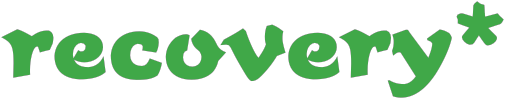 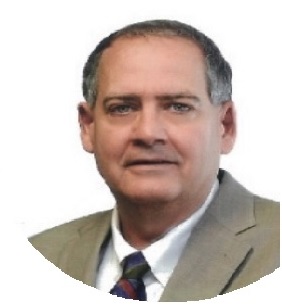 zotavení nebo úzdrava
cílem léčby zotavení nebo úzdrava
   zotavení KLINICKÉ jako měřitelný stav
   zotavení OSOBNÍ jako cesta či životní postoj, 
přesvědčení a víra 
zotavení není zvládání nemoci. Je to objevování životní pohody
zotavení není opravování rozbitého. Je to nalézání celistvosti, významu a účelu. Láska k životu

Duane Sherry
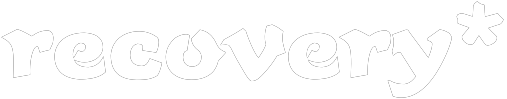 Duane Sherry
Recovery is not managing illness
It's discovering wellness
Recovery is not fixing what's broken
It's finding wholeness, meaning, and purpose
A love for life

Recovery is a journey
A reconnection to self, others, nature, and Spirit
A willingness to forgive,
an openness toward reconciliation
A search for peace ...
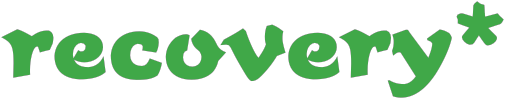 život recovery
plnohodnotný život i se symptomy
přijetí nemoci jako součásti života
aktivita a normální způsob fungování i s nemocí, s přizpůsobením se jí v určitých momentech
využití nemoci jako důležitého milníku, informace
důvěra v to, že zotavení je možné


https://www.madinamerica.com/2012/05/11866/ A Vision for Transformation: Mental Health Freedom and Recovery Act
http://discoverandrecover.wordpress.com/mental-health-freedom-and-recovery-act/
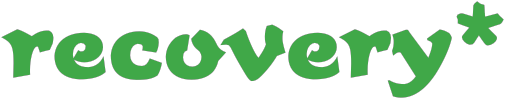 kdo je zodpovědný za zotavení
za opravdové zotavení (klinické i osobní) je  ZODPOVĚDNÝ KLIENT bez jeho vůle a aktivity není možné

rehabilitační a další služby jsou důležitým PARTNEREM UŽIVATELE zotavení však přesto pouze napomáhají

PARTNERSKÝ PŘÍSTUP je relativně novou, ale nezbytnou součástí dnešní medicíny i sociální práce
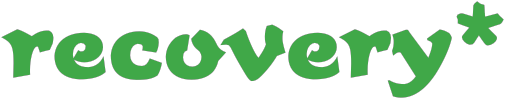 kdo je zodpovědný za zotavení
ve všech fázích nemoci profesionálové pomáhají, dodávají klientovi oporu a důvěru, optimismus, důležité informace

v POČÁTEČNÍCH FÁZÍCH nemoci a při krizi je jejich úloha výraznější a nutnost podpory větší

v POZDĚJŠÍCH FÁZÍCH života s nemocí a době kompenzace je výraznější důležitost předávání kompetence klientovi/uživateli péče, posilování jeho zodpovědnosti a sebedůvěry
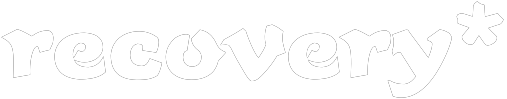 nemocný ≠ nesvéprávný
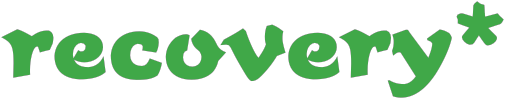 co je klíčové pro možnost zotavení
víra v jeho možnost na straně uživatele i na straně poskytovatelů péče

pochopení nemoci jako informace
	o tom, co k ní přispělo
	o tom, co v životě potřebuji a také, co nepotřebuji
	o tom, co je pro mě důležité

nalezení smyslu a náplně dalšího života – života s nemocí


Patricia Deegan: https://www.youtube.com/watch?v=jhK-7DkWaKE
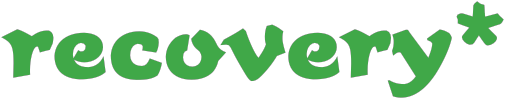 studie prokazující reálnost zotavení
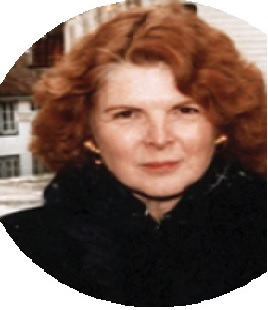 za zotavení byla považována přítomnost 
   5 znaků ze šesti

    bez symptomů
    bez medikace
    samostatné bydlení v komunitě
    pracující
    sociální vztahy na uspokojivé úrovni
    bez sociálně narušujícího chování

Courtney M. Harding
Pěč, O. a Probstová, V. (eds). Psychózy, TRITON Praha 2009
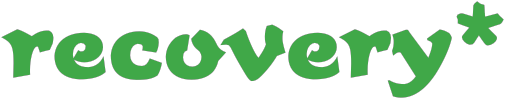 studie z Vermontu 1987
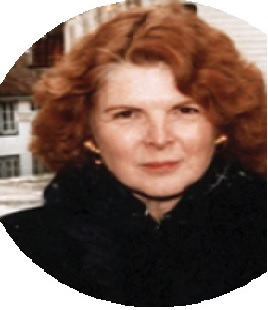 nejdelší studie deinstitucionalizace v USA

průměrné sledování 32 let (někdy až 62 let)

269 pacientů se závažným duševním onemocněním z chronického oddělení

průměrně 16 let nemoci a 10 let důchodu

k deinstitucionalizaci došlo v padesátých letech a byl vytvořen komplexní systém podpory v komunitě (tým se rekrutoval ze stejné nemocnice, kde  byli hospitalizováni)

Courtney M. Harding
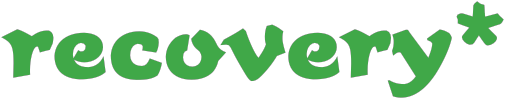 studie z Vermontu 1987
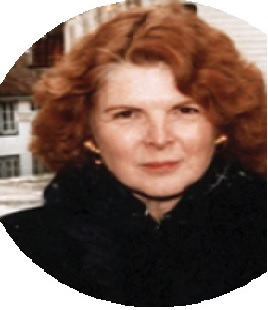 Zabývá se pouze pacienty se schizofrenií
62 až  68% dosáhlo významného zlepšení nebo recovery
68% nemělo symptomy schizofrenie a 45% nemělo žádné symptomy
ženy měly lepší výsledky – více produktivity, méně psychotických symptomů a vyšší úroveň fungování v sociálních vztazích

Courtney M. Harding
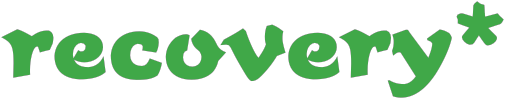 zotavení jako  součást strategií péčeo duševně nemocné
1999 USA, zpráva SURGEON GENERAL  
„Všechny služby pro  osoby s duševním onemocněním by měly být uživatelsky orientované a zaměřené na zvyšování zotavení. to znamená, že cíle služeb nesmějí být omezeny na  redukci symptomů, ale měly by  usilovat o obnovení významuplného a produktivního života“

2001 UK, dokument MINISTERSTVA ZDRAVOTNICTVÍ
„Potřebujeme vytvořit optimistický, pozitivní přístup ke všem lidem,  kteří využívají služby duševního zdraví, velká většina z nich  má  reálný výhled na  zotavení (recovery) – pokud budou podpořeni odpovídajícími službami, tedy službami, které budou zastávat správné hodnoty a přístupy“
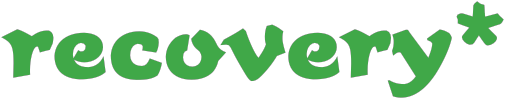 zotavení jako  součást strategií péčeo duševně nemocné
2005 UK, GUIDING STATEMENT ON RECOVERY
Národní institut pro  duševní zdraví definoval 12 principů recovery: „Uživatel služeb se rozhoduje, zda a kdy začne svůj proces zotavení (recovery) a řídí ho.  Proto řízení uživatelem je zásadní během celého procesu.“

2009 ČR, KNIHA PSYCHÓZY
Autoři Probstová a Pěč, první použití pojmu v ČR

2013 ČR, STRATEGIE REFORMY PSYCHIATRICKÉ PÉČE
Pojem neuvádí - psychiatrická elita hovoří o remisi, kontext možné transformace služeb (psychiatrických služeb x služeb péče o duševně nemocné)
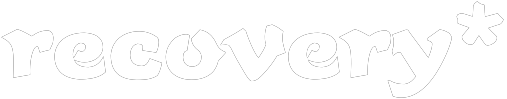 Pojem recovery je používán spíše rutinně, ne vždy  je naplňován jeho původní  význam
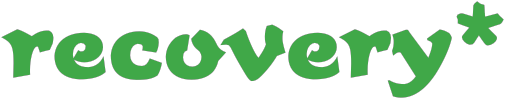 duševní onemocnění a statistiky
současné velmi sofistikované a nákladné výzkumné aktivity se převážně soustřeďují na:
	účinky psychofarmak
	účinnost a efektivita zdravotní a sociální péče

aktuální a kvalitativní výzkumy týkající se zvládání duševní nemoci u nás chybí
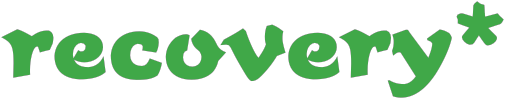 duševní onemocnění a statistiky
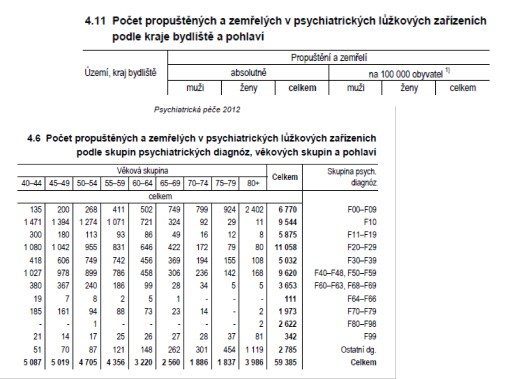 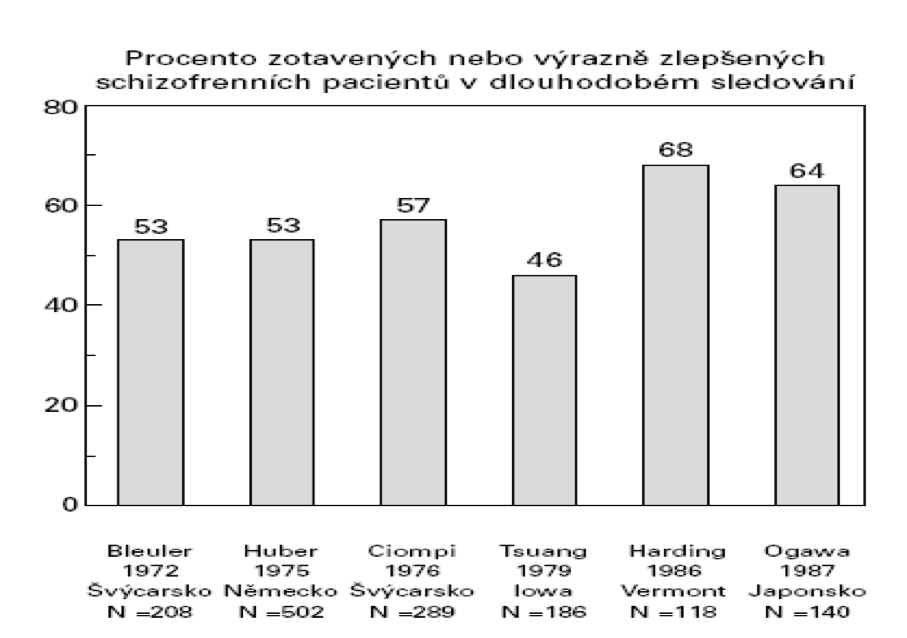 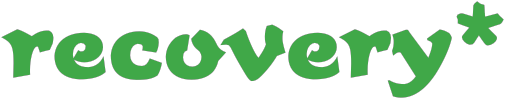 duševní onemocnění a statistiky
statistické výzkumy u nás se zaměřují na  patologické aspekty, ne na  proces zotavení a úzdravy
statistiky jako  by  se zotavením vůbec nepočítaly 
budou k dispozici aktuální a kvalitativní statistiky týkající se zvládání duševní nemoci u nás?
určitě přispěje představení pojmu „recovery“
prvním krokem je, aby  i profesionálové věděli, že zotavení je možné
a v tom mohou Peer pracovníci výrazně přispět
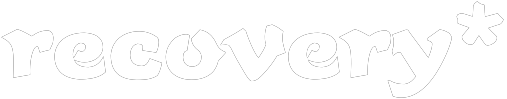 Pro pochopení procesu zotavení jsou klíčové témata stigmatizace a autostigmatizace
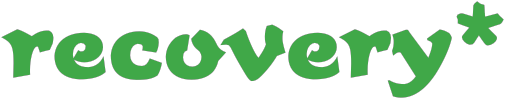 pro  koho je zotavení klíčové
pro  uživatele péče
pro  psychiatry a jiné lékaře 
pro  ne-psychiatrické profese 
pro  uživatelské hnutí
pro  peer pracovníky
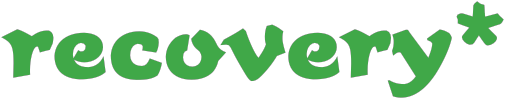 praktické důsledky
v tréninku personálu

služby orientované na  zotavení

nový přístup musí zahájit poskytovatelé služeb 

oni jej musí předávat uživatelům péče

peer pracovníci v tom mohou být významnou složkou
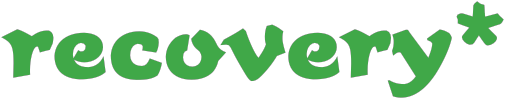 metody pracující s pojmem  zotavení
STORM model zotavení podle holandské školy psychosociální rehabilitace

strength model of case management mapování silných stránek

Recovery star mapovací technika reflektuje recovery filosofii

WRAP propracovaný nástroj zvládání onemocnění a osobního posílení
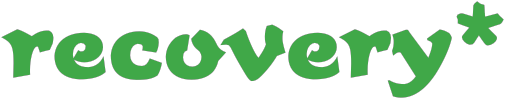 strength model of case management
zaměření na  silné stránky

zaměření na  problém a deficity je v péči o duševně nemocné pevně zakořeněno

připomínat problémy a minulá  selhání má  vliv na pociťovanou sebeúctu

zaměření na  silné stránky má  výhodu v tom, že interview na  toto téma je již samo o sobě intervencí – posiluje sebedůvěru a sebeúctu
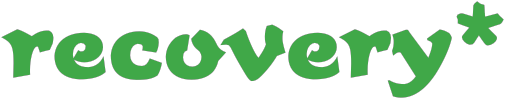 strength model of case management
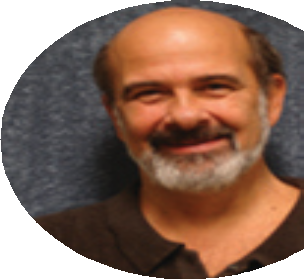 CHARLES RAPP profesor sociální práce v Kansasu silnými stránkami rozumí:
	osobní atributy (např. oddaná matka)
	nadání a dovednosti (umí hrát na  kytaru, umí uvařit čínu)
	silné stránky v okolí (přijímající církevní spolek, auto k dispozici)
	zájmy a aspirace (rád rybaří, sportuje nebo chce být rockový zpěvák)
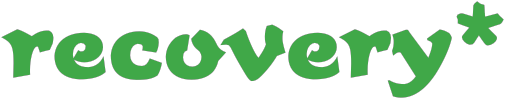 strength model of case management
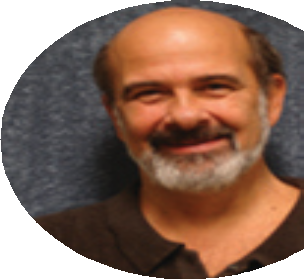 kritika ochranných bublin  – chráněných prostředí, které fakticky izolují klienty
kritika na  problémy zaměřených přístupů
nejde o to, že problémy, překážky a výzvy neexistují ale jsou kontextově vázány
proč se zabývat problémy dřív než víme, co  chceme problémy je třeba řešit ve chvíli, kdy  se objeví, ale při mapování silných stránek se nezaznamenávají
existuje přímá souvislost mezi mapováním a intervencemi mapování chybějících dovedností vede k jejich nácviku, mapování potřeb vede k jejich naplňování atd.
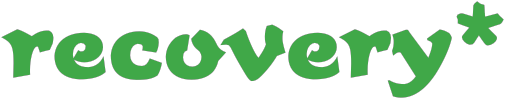 strength model of case management
kapacita k růstu a recovery je již přítomná v člověku, kterému pomáháme
náš úkol  je umožnit podmínky, ve kterých se může růst odehrávat (obraz květiny a zahradníka)
M. J. LAMBERT (1992) identifikoval v psychoterapii jako  klíčové faktory pozitivní změny:

	atributy klienta – silné stránky                    40% 
	vztah mezi terapeutem a klientem              30% 
	naděje                                                         15% 
	vliv terapeutické modelu nebo školy           15%
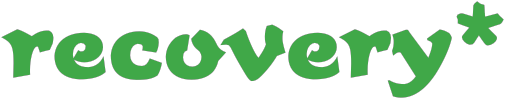 hvězdice zotavení Recovery star
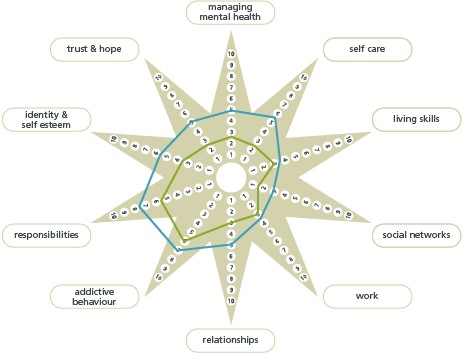 Příklad mapovací techniky, která je zaměřená na  silné stránky a zároveň umožňuje porovnat vývoj  situace klienta v čase
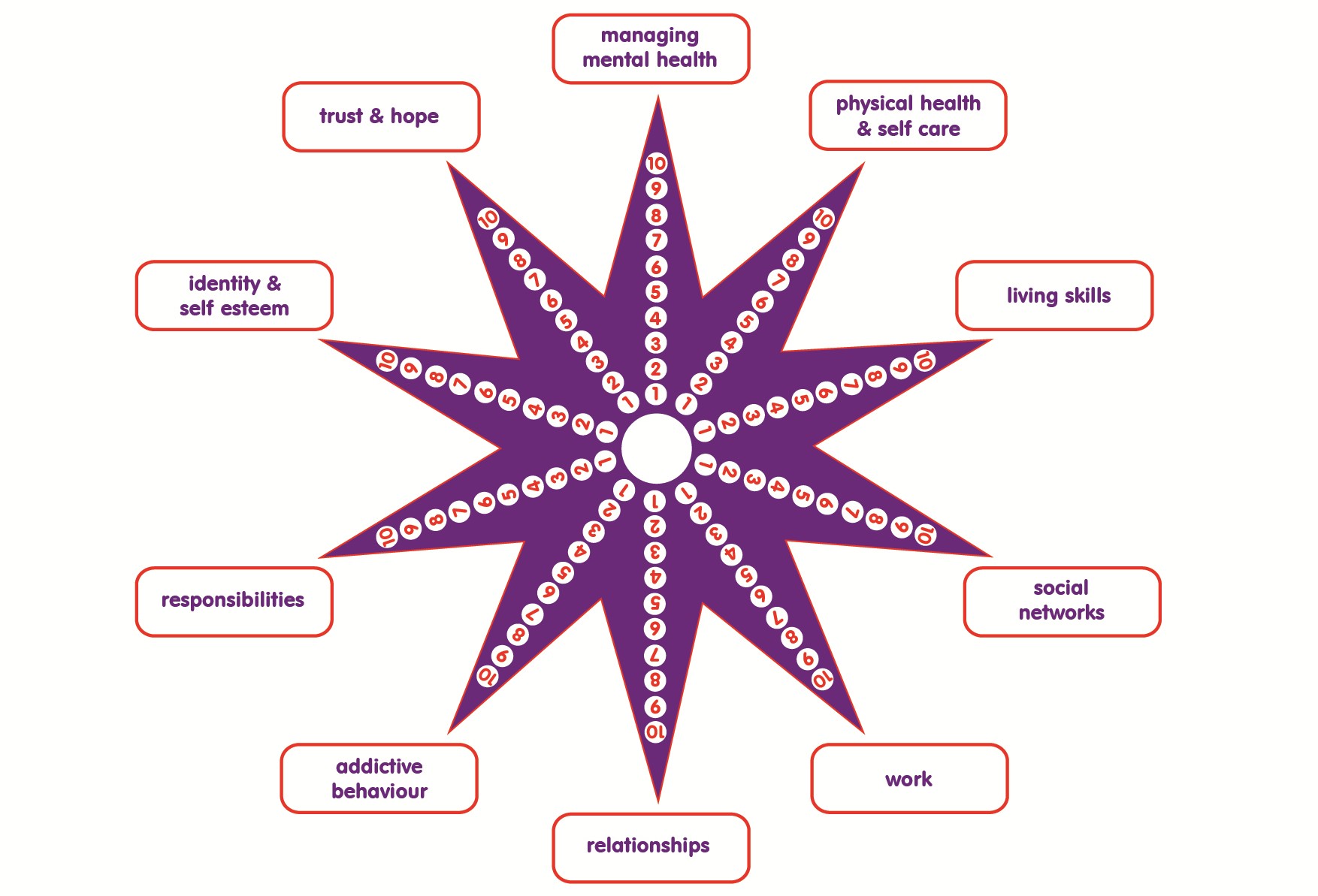 www.cmhcd.czvzin@cmhcd.cz
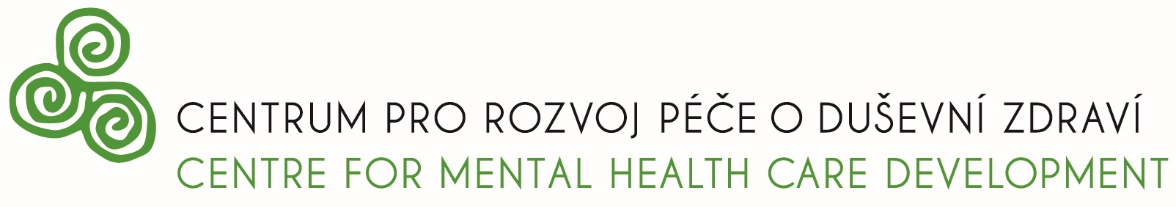